Kazuistiky – vliv infúze, antikoagulans
M. Šolcová, 3-4/23
Vliv antikoagulačního činidla
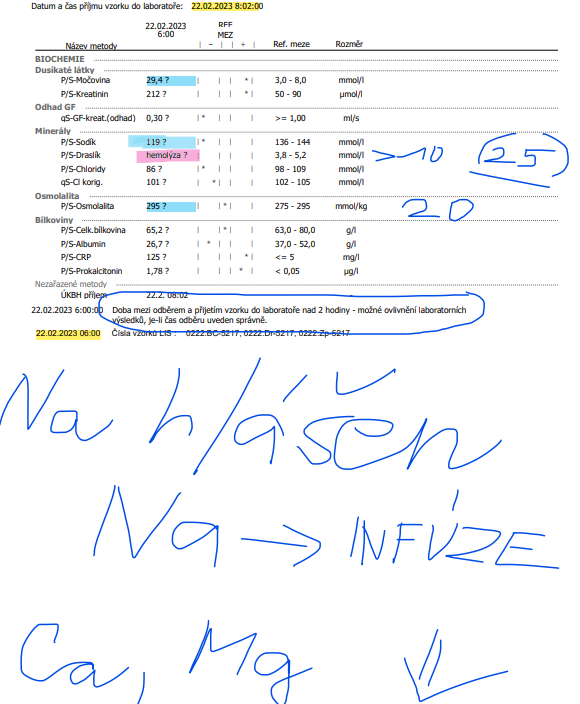 Závěr:
Otestuj přítomnost K3EDTA – podezření?, jak prokázat?
Extrémně vysoké P/S K (kontroluj i výsledek při vydání hemolýza – neodpovídá hemolýze, při HI 1000 = 10 g/l zvýšení o 4 mmol/l) – podezření na vliv infúze či přelití z K3EDTA, vyloučit dlouhý transport (+ chlad?), vysoký počet krevních elementů (trombo, leuko – 100 . 109/l trombo a 100 . 109/l leuko zvyšuje K o 1 mmol/l). 
Pokud vše OK, doplň Ca a Mg, jejich extrémně nízké hodnoty svědčí o přítomnosti EDTA (snížená bude i aktivita enzymů, Mg je kofaktorem řady enzymů, např. ALP).
K3EDTA – přelito z KO
Vliv infúze FR – nevydávat!
Při podezření na odběr z infúze doplnit CB a alb!
Vliv infúze Plasmalyte – nevydávat!Viróza – opak. zvracení, teplota, hyperventilace - RAL
Plasmalyte: Na, K, Cl, Mg (nrení Ca, P)
Ionizovaný vápník cca 50 % celkového Ca (vliv pH a albuminu)
aRAL, přesto také MAC AG 19 (keto)+ MAL (hypoCl)
Vliv infúze Plasmalyte
Plasmalyte: 140-5-98, Mg 1,5, acetát, glukonát - alkalizující
Vliv infúze Plasmalyte
Infúze KCl 7,5%
Směrnice KV
MS Teams – Provoz – Soubory – LIS – 000Směrnice KV (v budoucnu v SLP)